Greedy algorithms
David Kauchak
cs140
Spring 2024
Administrative
Assignment 6

Grades

Dr. Dave’s grades
Greedy algorithms
Algorithm that makes a local decision with the goal of creating a globally optimal solution

Method for solving problems where optimal solutions can be defined in terms of optimal solutions to sub-problems
Greedy
Greedy
To solve the general problem:
Pick a locally optimal solution and repeat
Horn formula
A horn formula is a set of implications and negative clauses:
Horn formula
A horn formula is a set of implications and negative clauses:
LHS: positive literals anded
RHS: single positive literal
T
T
F
F
T
F
T
T
T
F
T
F
Horn formula
A horn formula is a set of implications and negative clauses:
Negated literals ored
Goal
Given a horn formula, determine if the formula is satisfiable, i.e. an assignment of true/false to the variables that is consistent with all of the implications/causes
u   x   y   z
0   1   1   0
A greedy solution?
w   0
x    0
y    0
z    0
A greedy solution?
w   0
x    1
y    0
z    0
A greedy solution?
w   0
x    1
y    1
z    0
A greedy solution?
w   1
x    1
y    1
z    0
A greedy solution?
w   1
x    1
y    1
z    0
not satisfiable
A greedy solution
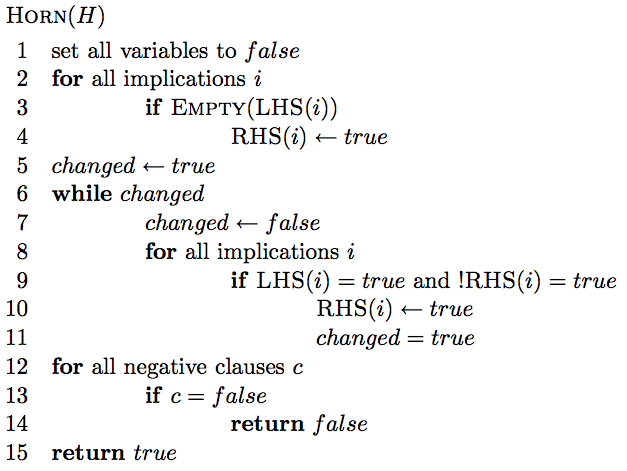 A greedy solution
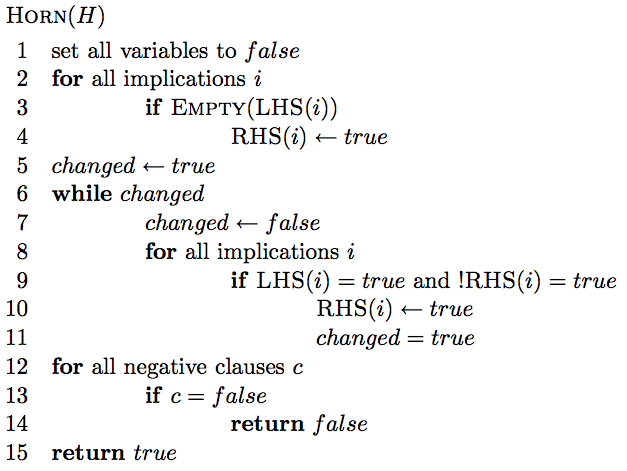 set all variables of the implications of the form “x” to true
A greedy solution
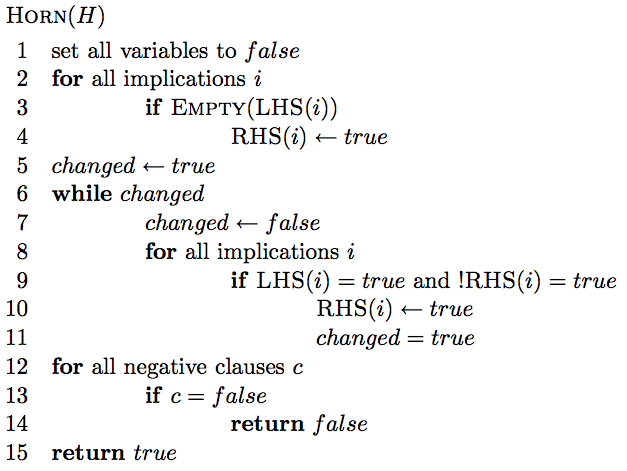 if the all variables of the lhs of an implication are true, then set the rhs variable to true
A greedy solution
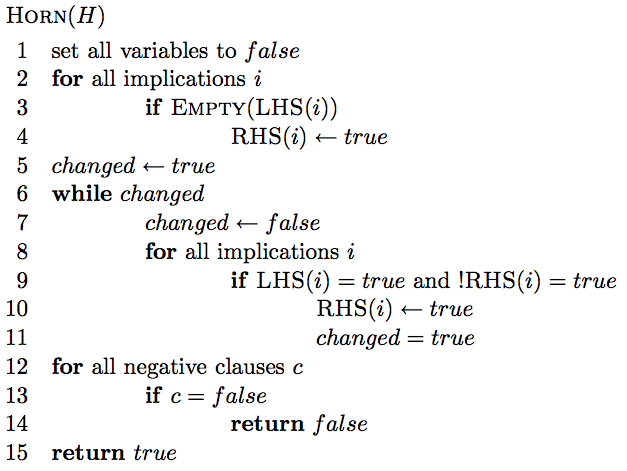 see if all of the negative clauses are satisfied
A greedy solution
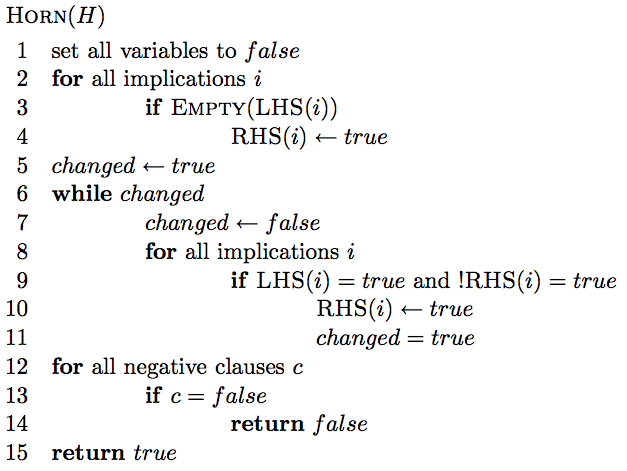 How is this a greedy algorithm?
A greedy solution
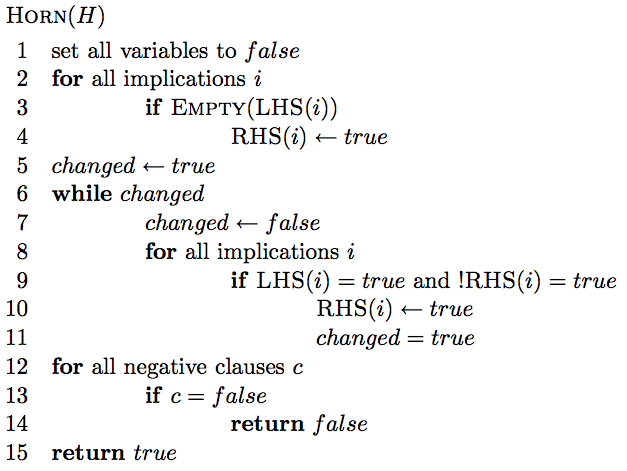 How is this a greedy algorithm?
Make a greedy decision about which variables to set and then moves on
Correctness of greedy solution
Two parts:
If our algorithm returns an assignment, is it a valid assignment?
If our algorithm does not return an assignment, does an assignment exist?
Correctness of greedy solution
If our algorithm returns an assignment, is it a valid assignment?
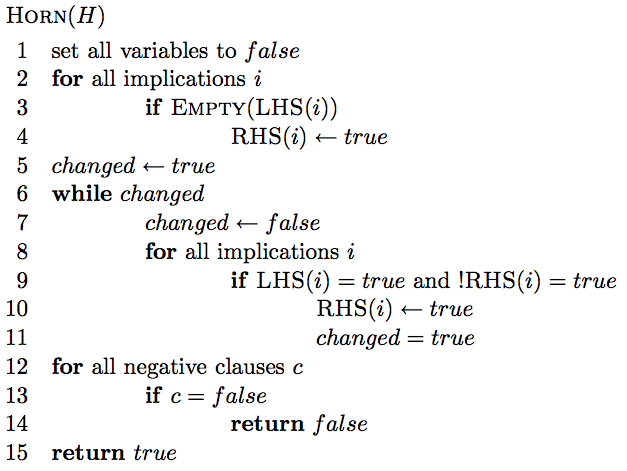 Correctness of greedy solution
If our algorithm returns an assignment, is it a valid assignment?
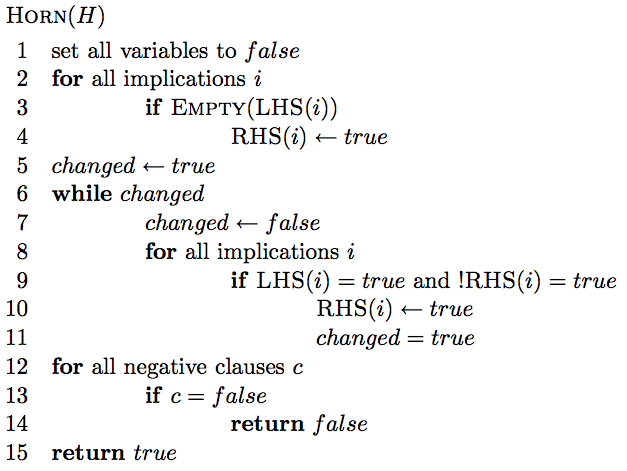 explicitly check all negative clauses
Correctness of greedy solution
If our algorithm returns an assignment, is it a valid assignment?
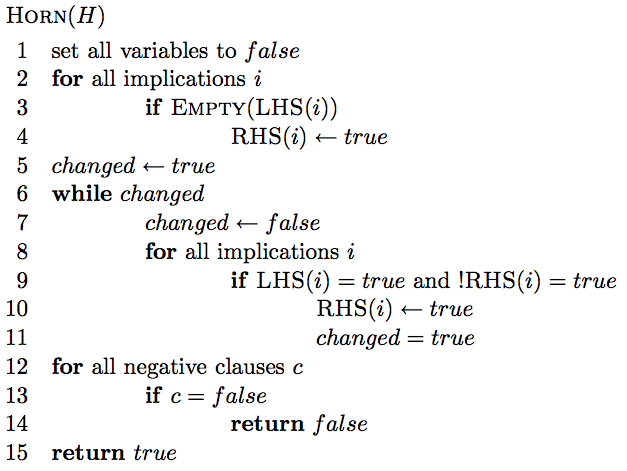 don’t stop until all implications with all lhs elements true have rhs true
Correctness of greedy solution
If our algorithm does not return an assignment, does an assignment exist?
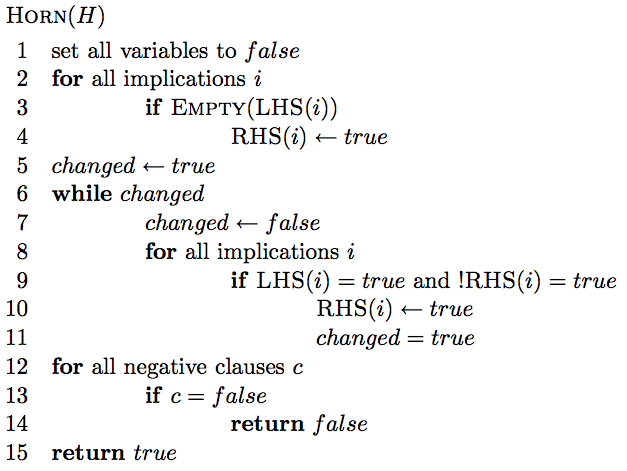 Our algorithm is “stingy”.  It only sets those variables that have to be true. All others remain false.
Correctness of greedy solution
If our algorithm does not return an assignment, does an assignment exist?
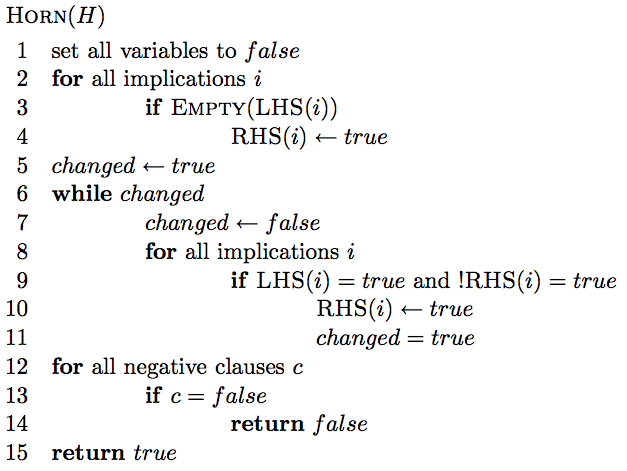 Running time?
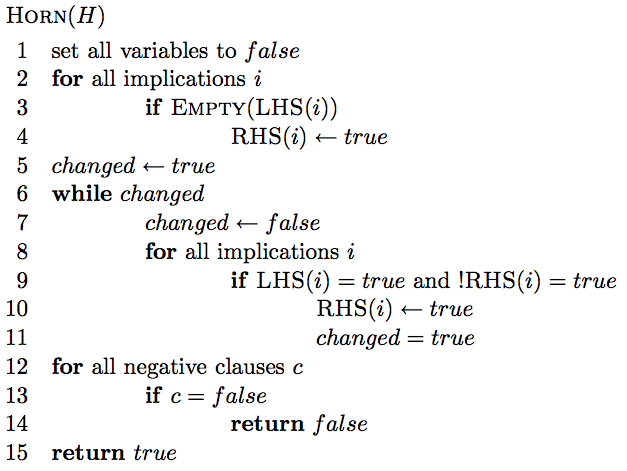 ?
n = number of variables
m = number of formulas
Running time?
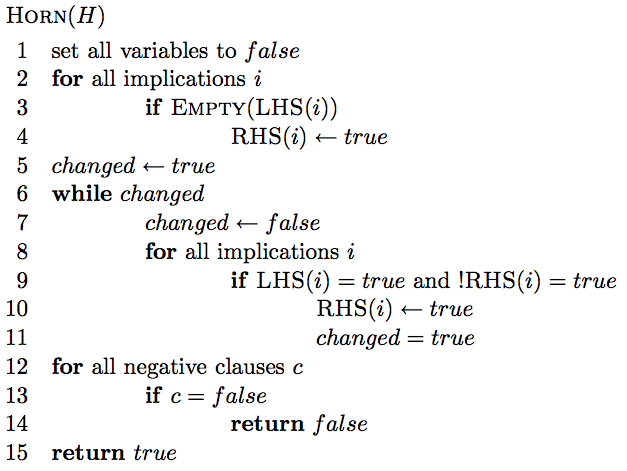 O(nm)
n = number of variables
m = number of formulas
A C A D A A D B …
0010100100100  …
Data compression
Given a file containing some data of a fixed alphabet Σ (e.g. A, B, C, D), we would like to pick a binary character code that minimizes the number of bits required to represent the data.
minimize the size of the encoded file
Compression algorithms
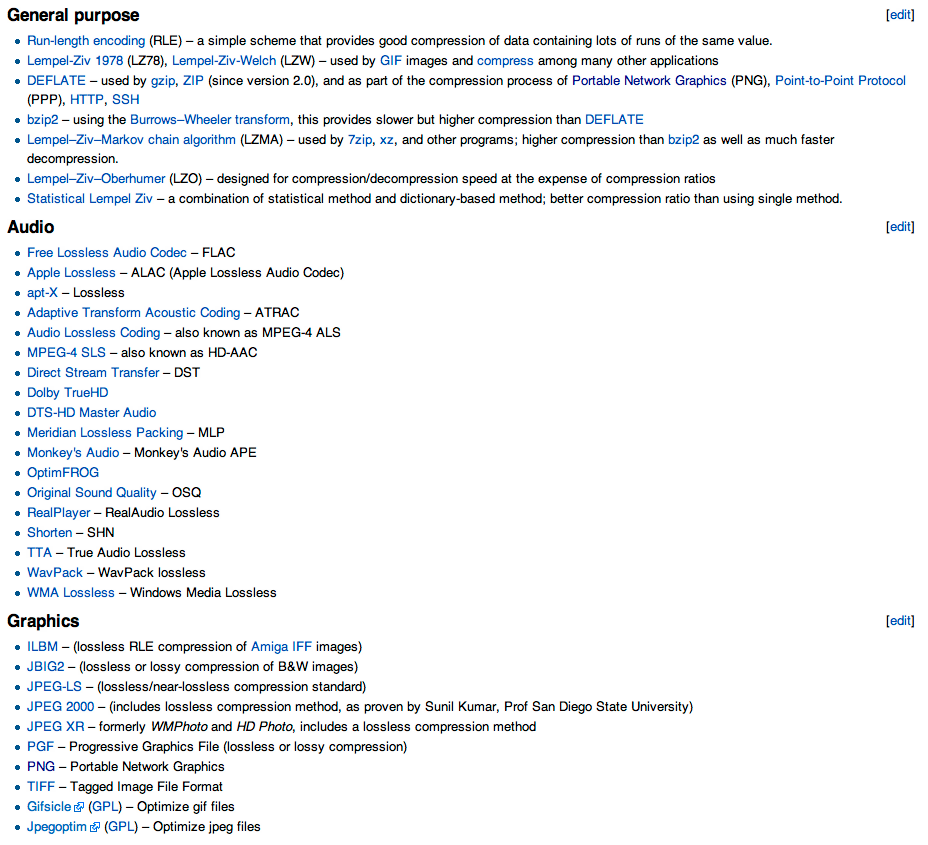 http://en.wikipedia.org/wiki/Lossless_data_compression
A C A D A A D B …
Simplifying assumption:frequency only
Assume that we only have character frequency information for a file
=
Fixed length code
A = B = C = D =
Fixed length code
2 x 70 +2 x 3 +2 x 20 + 2 x 37  =
260 bits
A = 00B = 01C = 10D = 11
How many bits to encode the file?
Fixed length code
2 x 70 +2 x 3 +2 x 20 + 2 x 37  =
260 bits
A = 00B = 01C = 10D = 11
Can we do better?
Variable length code
What about:
1 x 70 +2 x 3 +2 x 20 + 1 x 37  =
153 bits
A = 0B = 01C = 10D = 1
How many bits to encode the file?
Decoding a file
A = 0B = 01C = 10D = 1
010100011010
What characters does this sequence represent?
Decoding a file
A = 0B = 01C = 10D = 1
010100011010
A D or B?
What characters does this sequence represent?
Variable length code
What about:
A = 0B = 100C = 101D = 11
Is it decodeable?
Variable length code
What about:
1 x 70 +3 x 3 +3 x 20 + 2 x 37  =
213 bits(18% reduction)
A = 0B = 100C = 101D = 11
How many bits to encode the file?
Prefix codes
A prefix code is a set of codes where no codeword is a prefix of any other codeword
A = 0B = 01C = 10D = 1
A = 0B = 100C = 101D = 11
A
B
C
D
Prefix tree
We can encode a prefix code using a full binary tree where each leaf represents an encoding of a symbol
1
0
A = 0B = 100C = 101D = 11
A
B
C
D
Decoding using a prefix tree
To decode, we traverse the graph until a leaf node is reached and output the symbol
1
0
A = 0B = 100C = 101D = 11
A
B
C
D
Decoding using a prefix tree
Traverse the graph until a leaf node is reached and output the symbol
1
0
1000111010100
A
B
C
D
Decoding using a prefix tree
Traverse the graph until a leaf node is reached and output the symbol
1
0
1000111010100
B
A
B
C
D
Decoding using a prefix tree
Traverse the graph until a leaf node is reached and output the symbol
1
0
1000111010100
B  A
A
B
C
D
Decoding using a prefix tree
Traverse the graph until a leaf node is reached and output the symbol
1
0
1000111010100
B  A  D
A
B
C
D
Decoding using a prefix tree
Traverse the graph until a leaf node is reached and output the symbol
1
0
1000111010100
B  A  D   C
A
B
C
D
Decoding using a prefix tree
Traverse the graph until a leaf node is reached and output the symbol
1
0
1000111010100
B  A  D   C A
A
B
C
D
Decoding using a prefix tree
Traverse the graph until a leaf node is reached and output the symbol
1
0
1000111010100
B  A  D   C A  B
A
B
C
D
Determining the cost of a file
1
0
A
B
C
D
Determining the cost of a file
1
0
70
37
3
20
A
B
C
D
Determining the cost of a file
1
0
70
60
23
If we label the internal nodes with the sum of the children…
37
3
20
A
B
C
D
Determining the cost of a file
1
0
70
60
23
Cost is equal to the sum of the internal nodes (excluding the root) and the leaf nodes
37
3
20
A
B
C
D
Determining the cost of a file
As we move down the tree, one bit gets read for every nonroot node
1
0
70 times we see a 0 by itself
60 times we see a prefix that starts with a 1
70
60
of those, 37 times we see an additional 1
23
37
the remaining 23 times we see an additional 0
3
20
of these, 20 times we see a last 1 and 3 times a last 0
A
B
C
D
A greedy algorithm?
Given file frequencies, can we come up with a prefix-free encoding (i.e. build a prefix tree) that minimizes the number of bits?
1
0
Where should the highest frequency items be?
[Speaker Notes: Top of the tree and the lowest frequency things at the bottom of the tree.]
A greedy algorithm?
Given file frequencies, can we come up with a prefix-free encoding (i.e. build a prefix tree) that minimizes the number of bits?
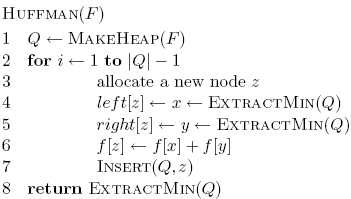 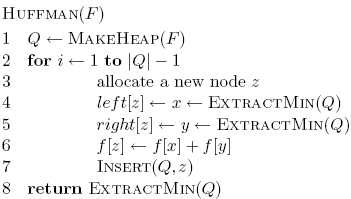 Heap
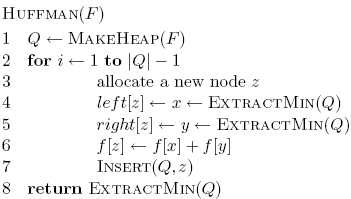 Heap
B	3C 	20D	37A	70
B
C
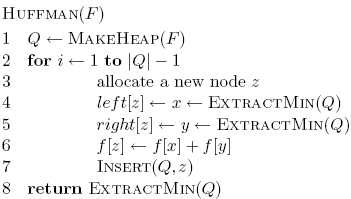 Heap
merging with this node will incur an additional cost of 23
BC	23D	37A	70
23
3
20
B
C
D
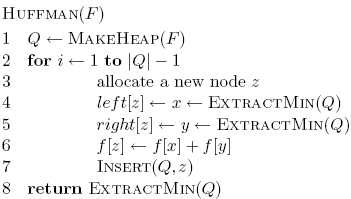 Heap
BCD	 60A	 70
60
23
37
3
20
B
C
D
A
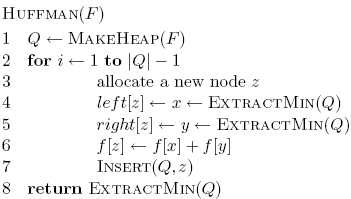 Heap
ABCD 130
60
70
23
37
3
20
B
C
D
A
What is the code (assume left = 0)?
60
70
23
37
3
20
B
C
D
A
What is the code (assume left = 0)?
A: 1B: 000C: 001D: 01
60
70
23
37
3
20
Proving correctness
The algorithm selects the symbols with the two smallest frequencies first (call them f1 and f2)
Proving correctness: proof by contradiction
The algorithm selects the symbols with the two smallest frequencies first (call them f1 and f2)

Consider a tree that did not do this:
Is it optimal?
f1
fi
f2
Proving correctness
The algorithm selects the symbols with the two smallest frequencies first (call them f1 and f2)

Consider a tree that did not do this:
- frequencies don’t change- cost will decrease since f1 < fi
fi
f1
f1
f2
contradiction
fi
f2
d1
f1
d2
fi
f2
d1
fi
d2
f1
f2
Runtime?
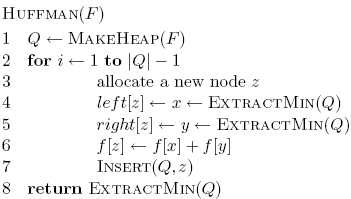 1 call to MakeHeap
2(n-1) calls ExtractMin
n-1 calls Insert
O(n log n)
Non-optimal greedy algorithms
All the greedy algorithms we’ve looked at so far give the optimal answer

Some of the most common greedy algorithms generate good, but non-optimal solutions
set cover
clustering
hill-climbing
relaxation
Handout
A
B
C
D
Decoding using a prefix tree
Traverse the graph until a leaf node is reached and output the symbol
1
0
1000111010100
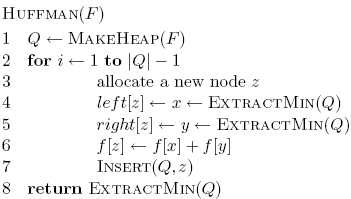 Heap
What is the tree?
What is the encoding?

How many bits to encode the file?